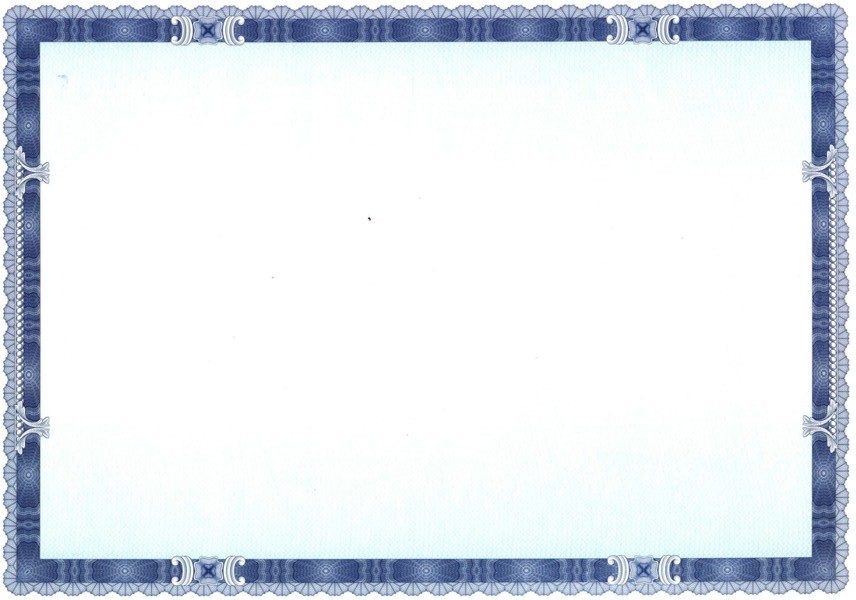 Республика Алтай
Горно-Алтайск
МБДОУ «Детский сад №15 «Василек» 
общеразвивающего типа»

Музыкальный руководитель
 высшей категории
 Демченко Елена Анатольевна 
Email^ alenademchenko62@mail.ru
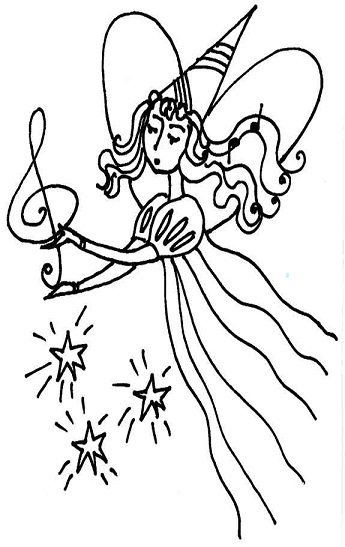 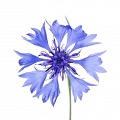 «Музыкальность , это комплекс способностей: творческое воображение, внимание, вдохновение, творческая воля, чувство природы и т.д., развиваемых на основе задатков в музыкальной деятельности, необходимых для успешного её осуществления»  Б.М.Теплов
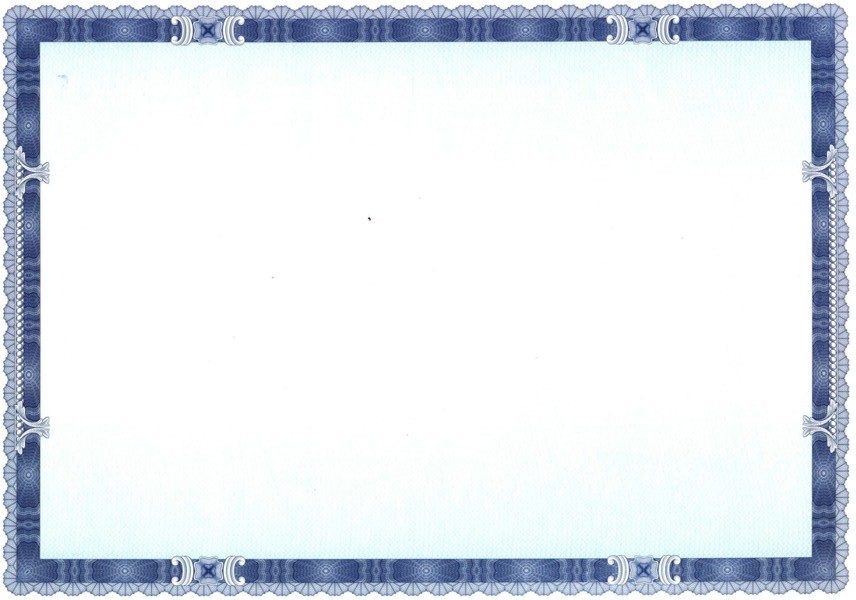 Организация музыкальной  предметно
развивающей 
среды в ДОУ
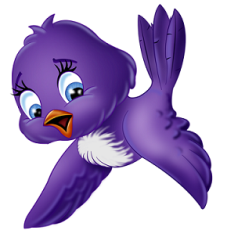 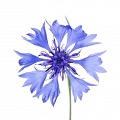 Цель:
       Обеспечение  реализации потребности ребенка в активной музыкальной деятельности  через предметный мир.
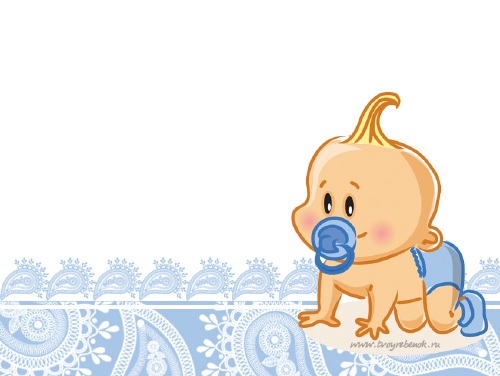 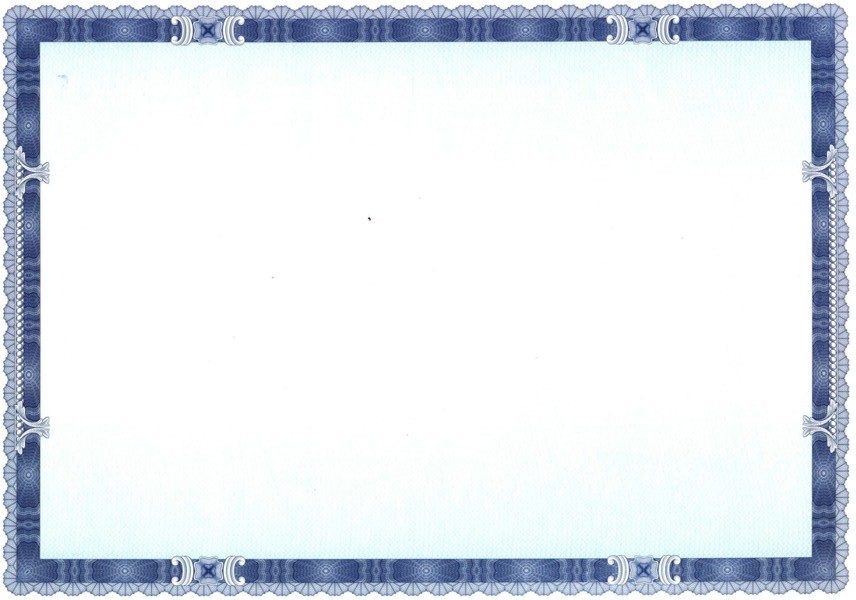 Задачи:  
 стимулировать интерес дошкольников  и творческие проявления к музыкальной деятельности в ДОУ;
 закреплять навыки и умения полученные детьми в НОД;
 воспитывать коммуникативные качества;
 способствовать интеграции музыкальной культуры в повседневную жизнь и самостоятельную деятельность детей.
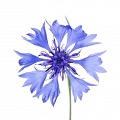 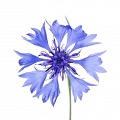 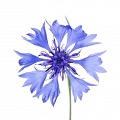 Основные принципы содержания музыкальной среды:   - принцип системности в овладении  музыкальной  деятельностью, соответствие возрасту детей и содержанию их  музыкальной  деятельности, усложнение содержание  среды  по возрастным ступеням. 
~  обеспечение возможности для  музыкально-творческого  развития детей и получения из  среды  необходимой им информации для  музыкально-творческой  деятельности.
~ принцип проблемности: ребенок, действуя со знакомыми или малознакомыми предметами в  музыкальной   среде, обнаруживает и решает ряд задач, возникающих по ходу  музыкальной  деятельности;
~ принцип соотношения с ведущим видом деятельности детей определенной возрастной  группы;
~ динамичность содержания  среды  обеспечивает интерес к  музыкальной  деятельности, мотивацию, а затем и потребность в ней.
Структура музыкальности
Ладовое чувство
Музыкально-слуховое представление
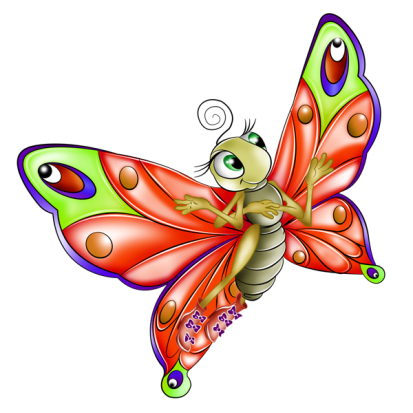 Чувство ритма
Требования к  проектированию  музыкальной   среды:●  Требуется учитывать возрастные особенности дошкольников. В  каждый момент жизни все ведущие виды деятельности детей раннего и  дошкольного  возраста (предметная, игровая, предпосылки учебной деятельности) присутствуют одновременно, но каждая из них проходит свой путь развития до момента, когда она становится ведущей.●  Среда  должна быть нацелена на зону ближайшего психического развития (Л.С. Выготский).●   Музыкальная   среда  должна соответствовать структуре когнитивной сферы ребенка, т.е. содержать как консервативные (уже известные ребенку) компоненты, так и проблемные, подлежащие исследованию.●  Следует помнить: нереализованное стремление сразу же применять полученные знания приводит к тому, что знания не закрепляются, и,наоборот, постоянно используемые ребенком знания живут и обогащаются.
Критерии качества музыкальной среды:
восприятие музыки ;
воспроизведение музыки ;
пособия, побуждающие к музыкально-ритмической деятельности;
пособия, побуждающие к игре; 
музыкально-творческая деятельность
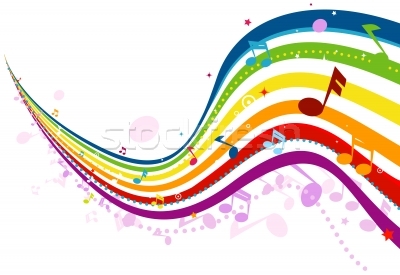 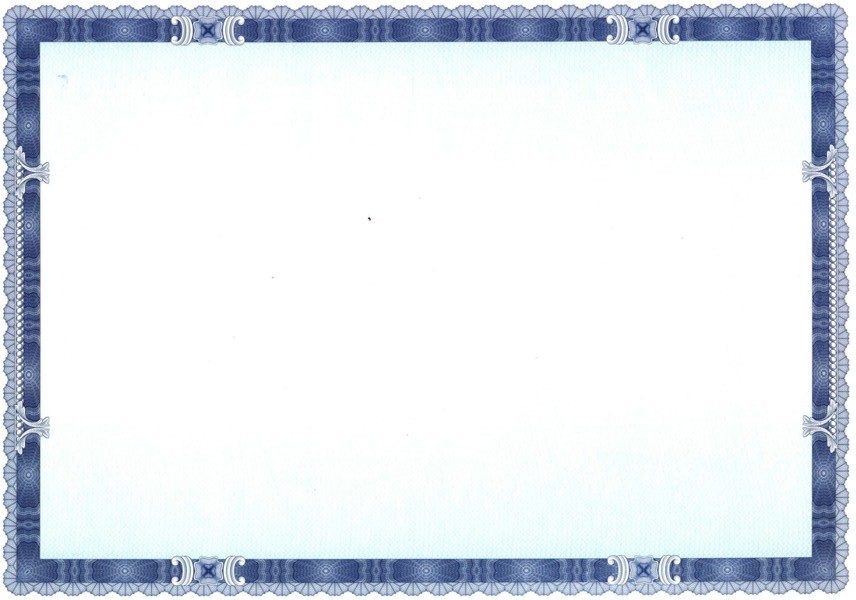 восприятие музыки - пособия, помогающие воспринимать произведения для слушания, произведения, используемые в исполнительской певческой, танцевальной 
и музыкально-игровой  деятельности, а также произведения, специально 
созданные для развития  музыкально-сенсорного  восприятия детей.
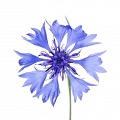 воспроизведение музыки
 - пособия, побуждающие к певческой деятельности: к восприятию песен, их творческому, выразительному исполнению;
- пособия, побуждающие к музыкально-ритмической деятельности: к восприятию, исполнению музыки для игры или танца, к творческой выразительности танца и т.п.;
- пособия, побуждающие к игре на детских  музыкальных  инструментах: восприятию музыки, исполняемой на них, освоению игры на этих инструментах, а также к творческой импровизации.
музыкально-творческая деятельность
 – пособия, побуждающие
 к песенному, 
 музыкально-игровому, 
танцевальному творчеству
 и импровизации на детских  музыкальных  инструментах.
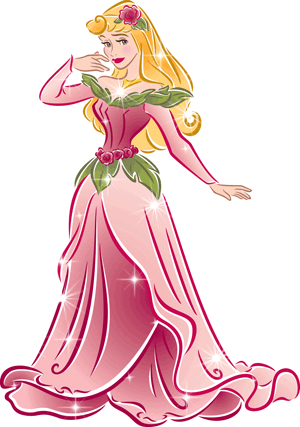 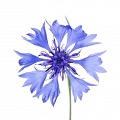 Перечень материалов для детей младщего возраста детского сада:
• куклы-неваляшки;
• образные музыкальные игрушки; 
• игрушки-инструменты с фиксированным звуком — органчики, шарманки;
•  игрушки-инструменты со звуком неопределенной высоты: погремушки, колокольчики, бубен, барабан;
• набор неозвученных образных инструментов (гармошки, дудочки, балалайки и т.д.);
• атрибуты к музыкальным подвижным играм;
• флажки, султанчики, платочки, яркие ленточки с колечками, погремушки, осенние листочки, снежинки и т.п. для детского танцевального творчества (по сезонам);
• ширма настольная с перчаточными игрушками;
• магнитофон и набор  программных аудиозаписей;
• поющие и двигающиеся игрушки;
• музыкальные картинки к песням,, отдельные красочные иллюстрации.
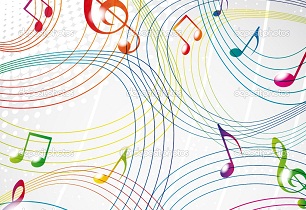 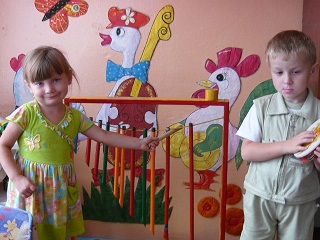 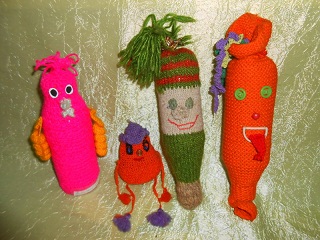 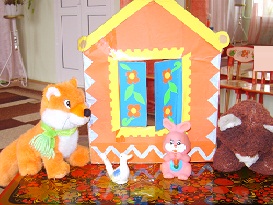 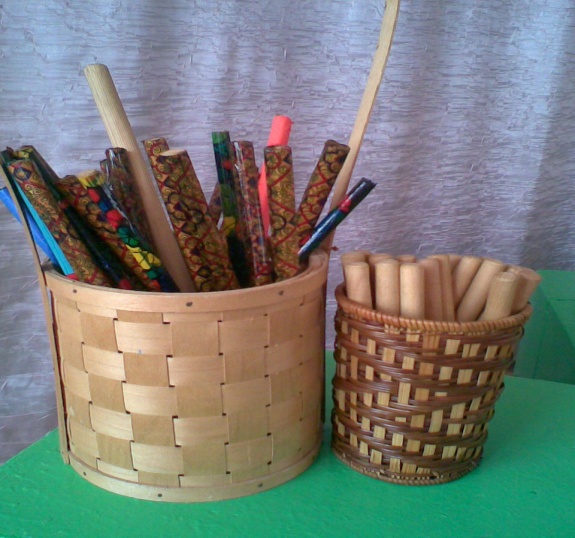 Перечень материалов для детей  средней группы детского сада:

• металлофон;
• шумовые инструменты для детского оркестра;
•книжки-малютки «Мы поем» с иллюстрациями;
•  магнитная доска;
• музыкально-дидактические игры: «Три медведя», «Узнай и назови», «В лесу», «Наш оркестр», «Цветик-семицветик", «Угадай колокольчик» и др.;
• арибуты к подвижным музыкальным играм: «Кошка и котята», «Курочка и петушок». «Зайцы и медведь», «Лётчики» и др.;
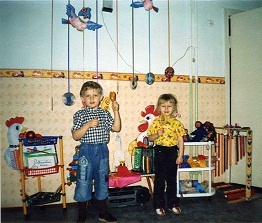 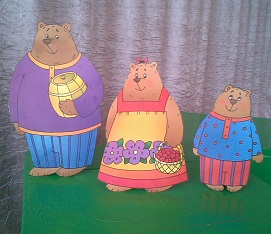 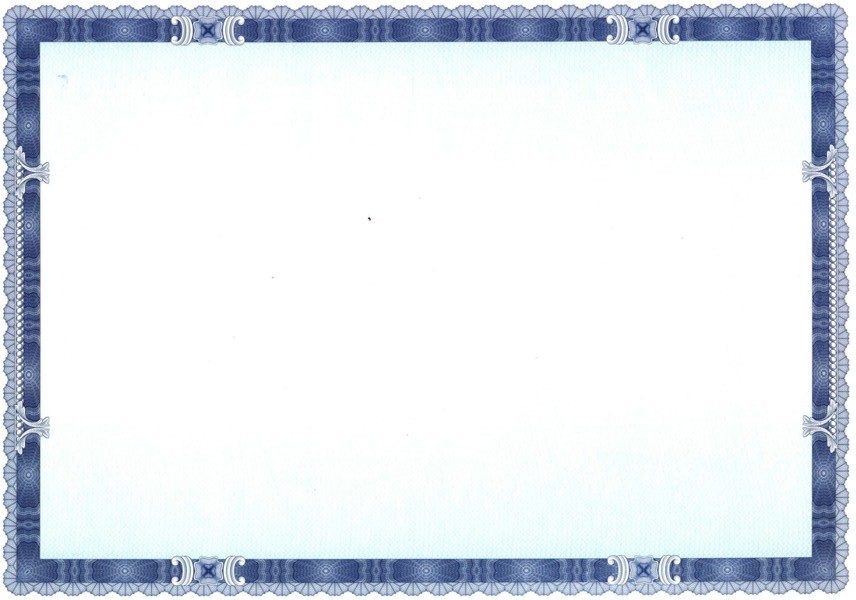 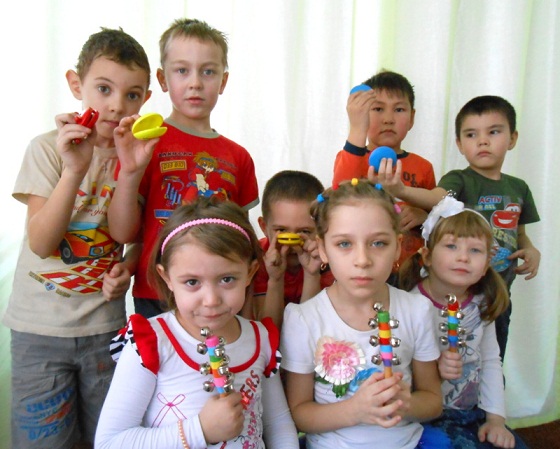 • музыкальные лесенки (трехступенчатая и пятиступенчатая), на которых находятся маленькая и большая птички ,  маленькая и большая матрешка;
• ленточки, цветные платочки, яркие султанчики и т.п. (атрибуты к танцевальным импровизациям но сезону;
• ширма настольная и набор  игрушек;
• музыкальные игрушки (звучащие и шумовые) для творческого музицирования:
• магнитофон и набор программных аудиозаписей.
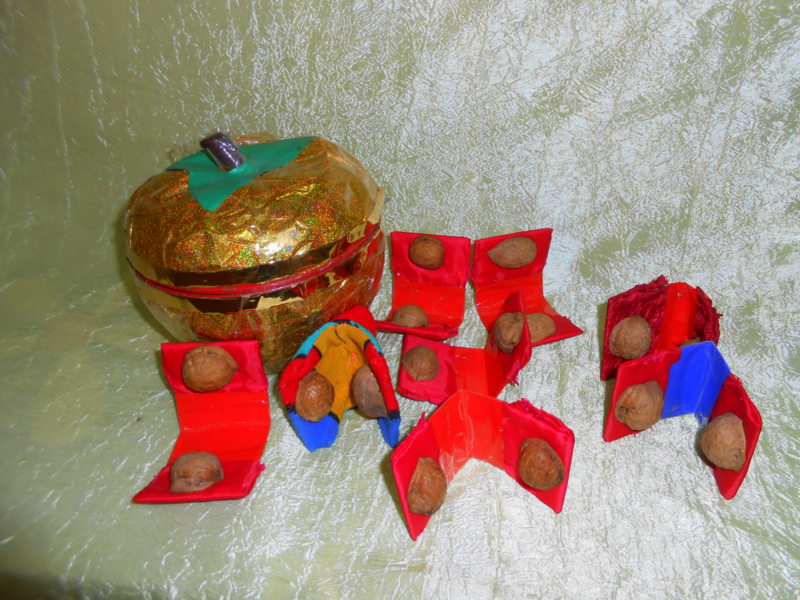 Перечень материалов для детей  старшей группы :

Дополнительно к материалам средней группы используется следующее:
• погремушки, бубны, барабаны, треугольники и др.;
• музыкальные игрушки-инструменты с диатоническим и хроматическим звуком
• иллюстрации по теме «Времена года»;
• музыкальные игрушки самоделки (шумовой оркестр);
• портреты композиторов;
• иллюстрации из «Музыкального букваря»;
• музыкально-дидактические игры: «Пчелка». «Музыкальное лото», «Узнай и назови», «Ступеньки», «Повтори звуки», «Три поросенка», «Волшебный волчок», «Музыкальный паровозик», "Угадай, что звучит и др.;
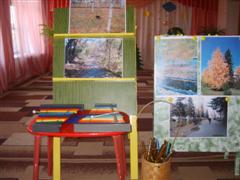 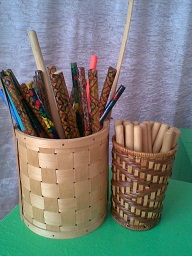 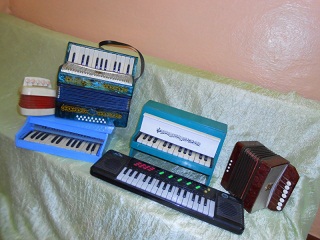 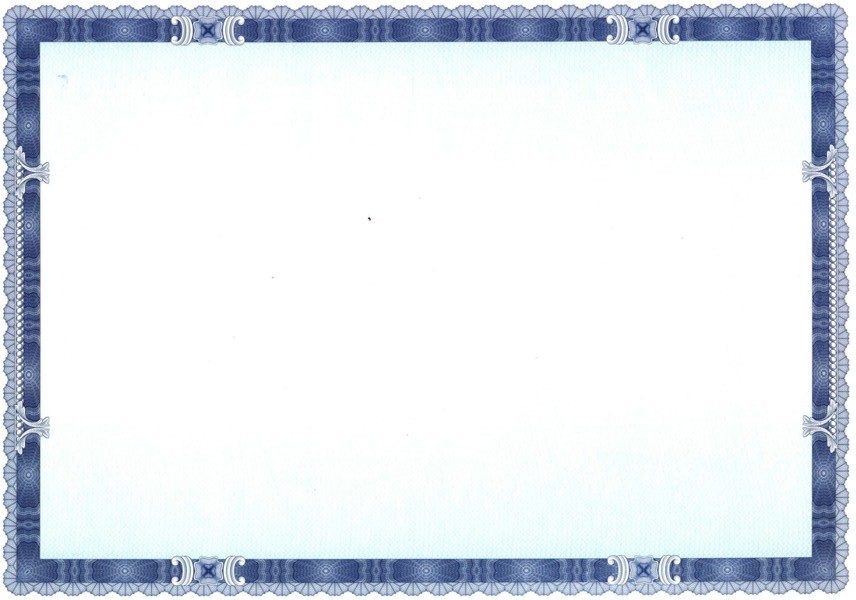 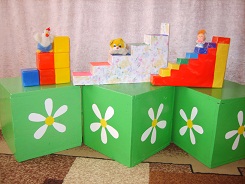 • атрибуты к подвижным играм ( «Хоровод в лесу», «Ворон», «Кот и мыши» и др.);
• детские рисунки к песенкам и знакомым музыкальным произведениям;
• ширмы: настольная и ширма по росту детей;
• атрибуты для детского танцевального творчества: элементы костюмов к знакомым народным танцам;
• разноцветные  перчатки для музыкальных импровизаций  и другие атрибуты;
• атрибуты к танцевальным импровизациям по сезону — листики, снежинки, цветы 
• магнитофон и набор  программных аудиозаписей и дисков.
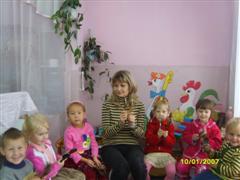 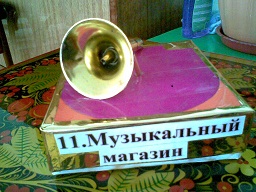 Перечень материалов для детей  подготовительной группы детского сада:
• музыкальные инструменты (маракасы, бубны, арфа, детское пианино, металлофон, колокольчики, треугольники, флейты, барабаны и др.);
• портреты композиторов;
• иллюстрации по теме «Времена года»;
• картинки к пособию «Музыкальный букварь»;
• альбомы с рисунками детей, в которых они отражают свои эмоции и чувства о прослушанных музыкальных произведениях и полюбившихся песнях;
• графическое пособие «Эмоции» (карточки, с изображением лиц с разными эмоциональными настроениями);
• альбомы для рассматривания: «Симфонический оркестр», "Народные инструменты», «Танцы народов мира» и т. п.;
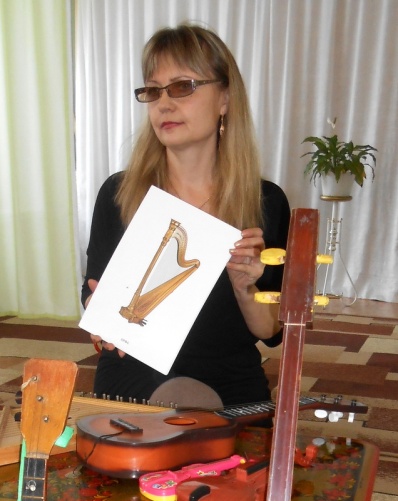 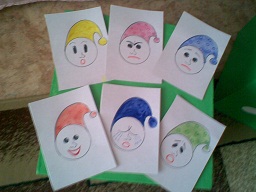 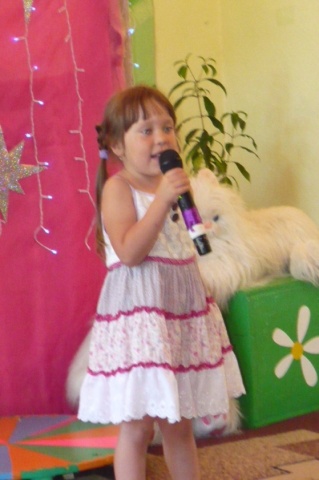 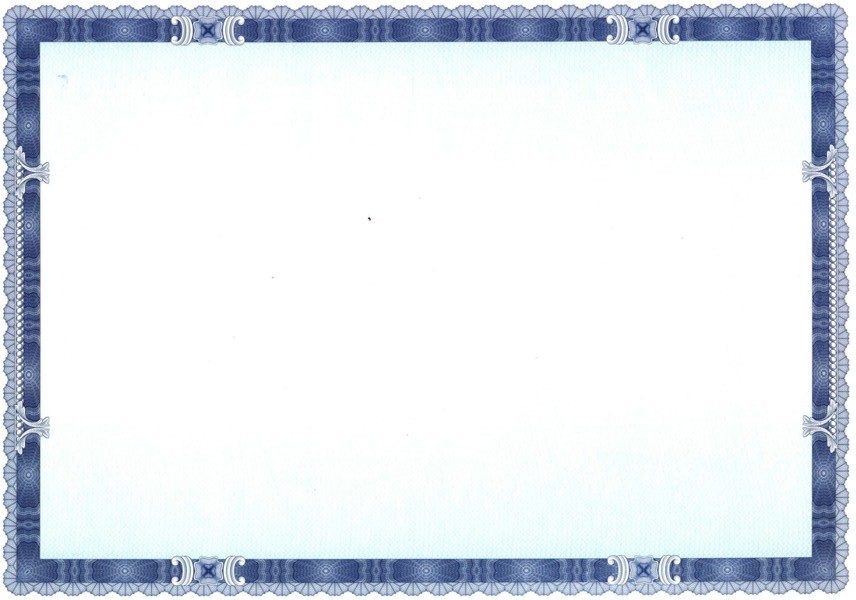 • музыкальные лесенки (трех-, пяти- и семиступенчатые) ;
•набор самодельных инструментов для шумового оркестра;
• музыкально-дидактические игры:«Три цветка», «Музыкальный зонтик», «Ритмическое лото», «Ритмические кубики», «Назови композитора», «Веселая пластинка», «Музыкальные птенчики» и т.д.;
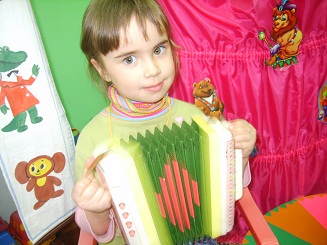 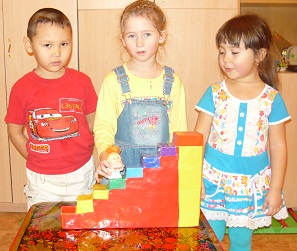 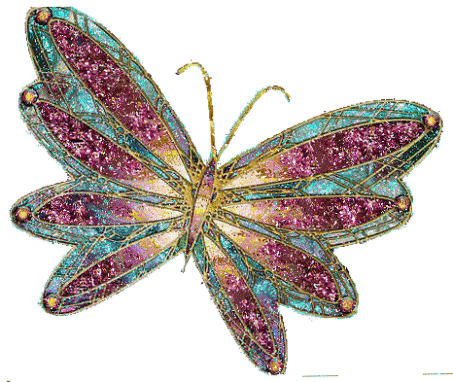 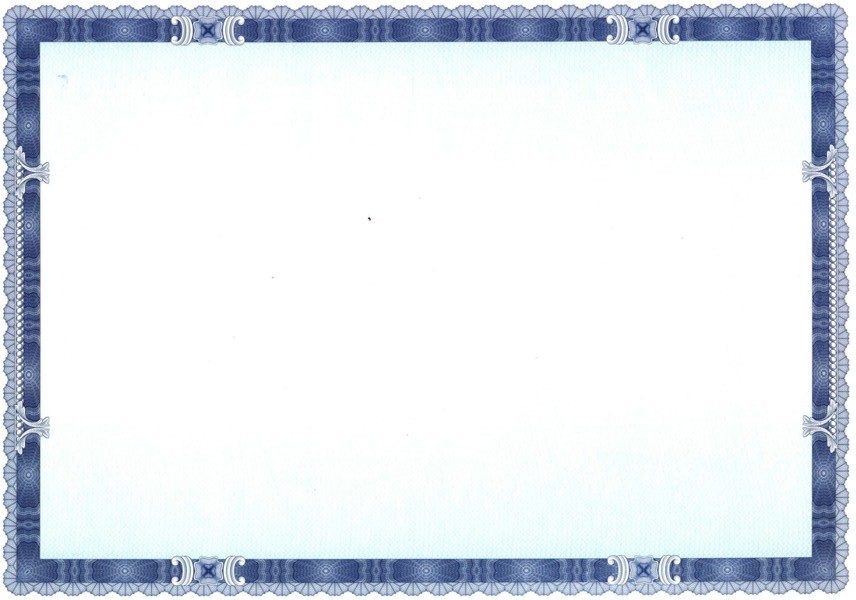 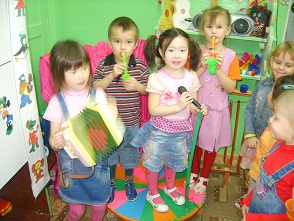 •  атрибуты к подвижным играм и для детского танцевального творчества, элементы костюмов к знакомым народным танцам (косынки, веночки, шляпы) и атрибуты к танцевальным импровизациям по сезону (листики, снежинки, цветы и т.д.); разноцветные перчатки, султанчики, газовые платочки или шарфы, разноцветные ленточки, разноцветные перышки для музыкальпо-танцевальных импровизаций;
• магнитофон и набор программных аудиозаписей или дисков.
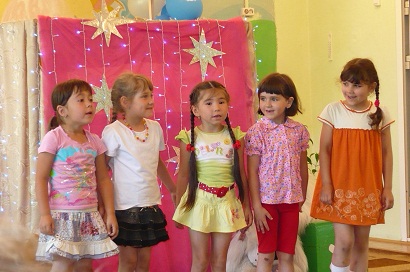 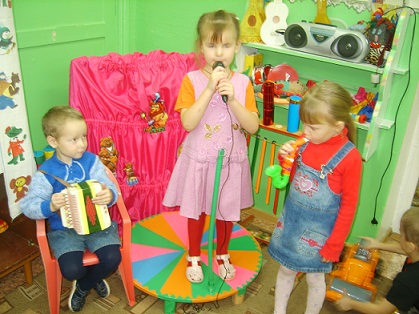 Клавишные
Наш ОРКЕСТР
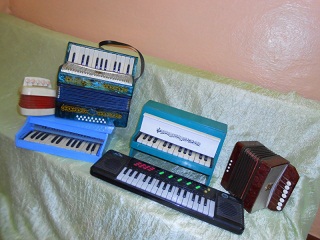 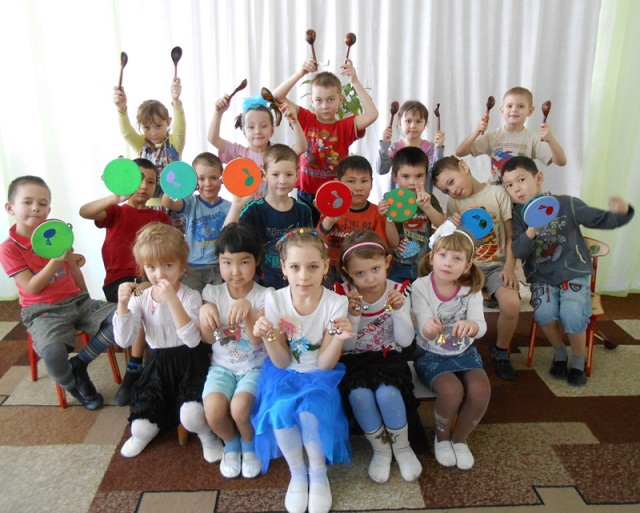 Струнные
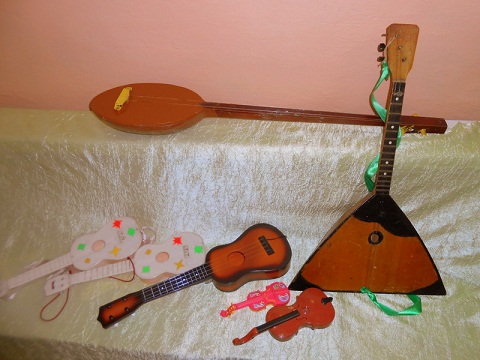 Духовые
Колокольчики
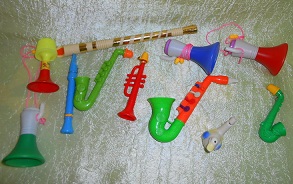 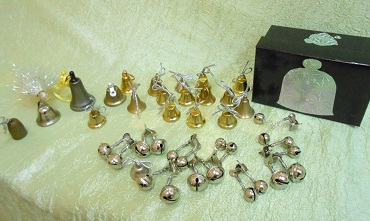 Озвучиваем стихи и
 придуманные истории
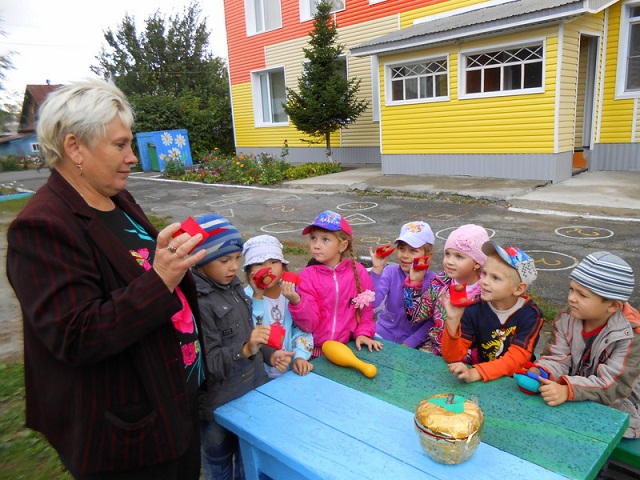 Лаборатория звука
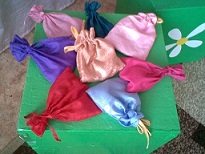 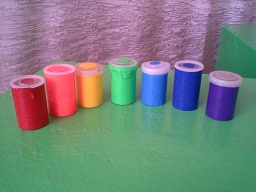 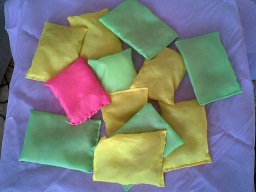 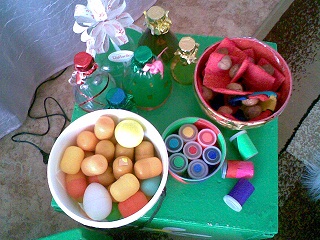 Шумовые музыкальные инструменты изготовленные родителями и детьми
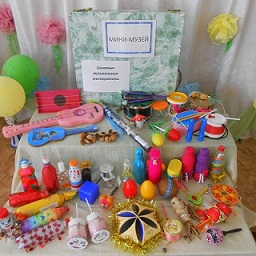 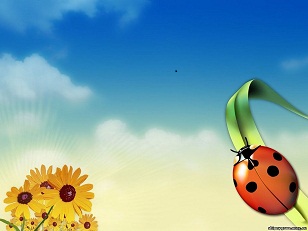 Спасибо за внимание